AMÉRICA LATINA
AMÉRICA DO NORTE
ONU
ASIA
AFRICA
UNIÃO EUROPÉIA
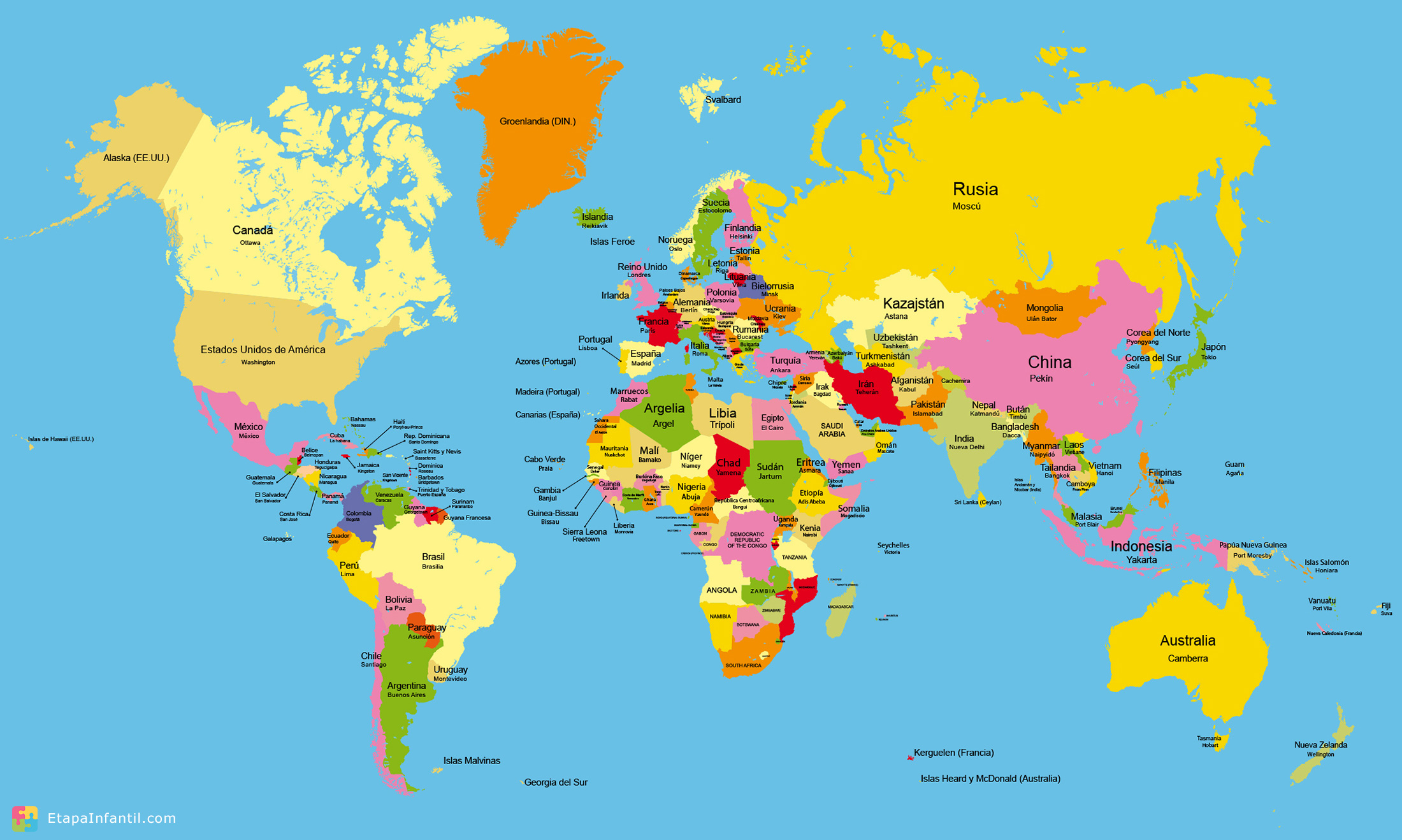